The syndicalist undercurrent
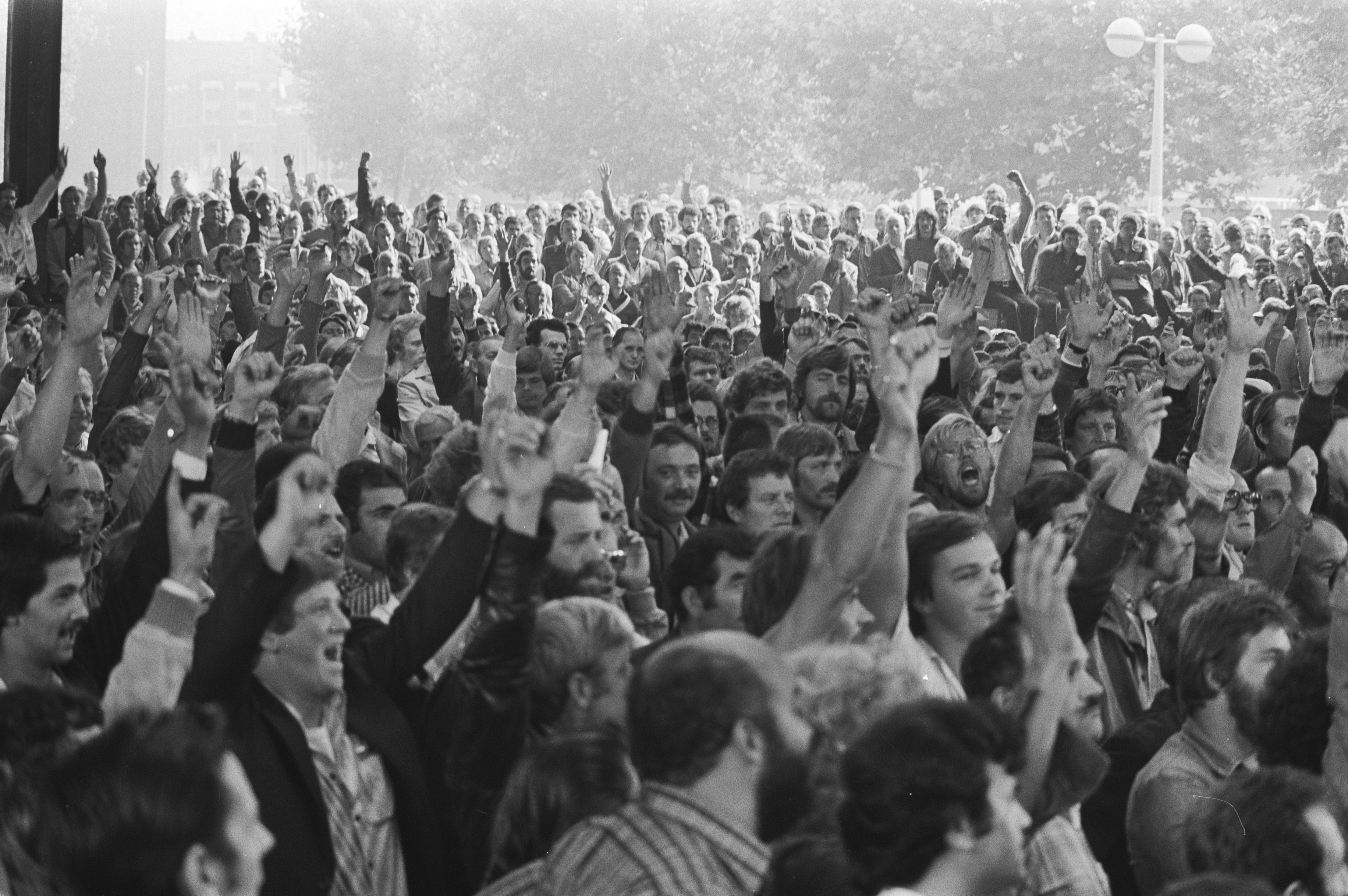 Strikes in the port of Rotterdam
1889-2010
Evert Smit
Research question
Rotterdam port notoriously strike prone, frequent occurrence of wildcat strikes
Notable exception in industrial relations’ system in the Netherlands (“poldermodel”)
Conflict prone ports is an international phenomenon, with long history
How did this strike pattern emerge and develop, why was it so ineradicable? 

Looking for underlying causes, rather then immediate and conditioning causes
Definition of ‘strike’: a temporary collective refusal to work by the workers, which is not condoned by their employer
Wildcat or spontaneous strike is not organized by the union
Theory
Tradition of ‘industrial relations’
Katz & Kochan (1992), strategic choice model: focusses on collective bargaining level and formal institutions
‘Employment relations’
Concept of ‘employment relationship’ (Kaufman, 2004) focusses on informal relations at shop floor level 
Economic exchange
Authority relationship
Implicit (psychological) contract

Kerr & Siegel (1954), geographical isolation
Miller (1968), universal dockworkers’ subculture
Method
Historical-sociological study (1889-2010): analysis in context of historical developments and evolution of industrial relations’ system 
Development of database of all (570) strikes
Wide range of sources (interviews, archives, secondary documents, et cetera)
Findings: the facts
Interindustry propensity to strike
Findings: underlying causes
Casual labour
Autonomy in the labour process
Dockworkers’ culture
Casual labour
Entirely ‘free’ labour market ( - 1918
Casual labour
Hiring halls (1918 - 1955)
Labour pool (1955 – 2009)
Casual labour
Irregular income, social insecurity
Free spirited mentality
Daily negotiations and conflicts
The logic of direct action
Support for syndicalist unions
After fixed contract in labour pool (1955-2009), pool workers kept on regarding themselves as ‘casual workers’ 

Strike pattern as the unintended consequence of transaction cost economics (poor management control)
Economic exchange and authority in employment relationship
Autonomy in the labour process
Autonomy in the labour process
Conventional general cargo (breakbulk) transhipment not suited for mechanisation and Taylorist control
Relative autonomy in the labour process: basis of power for dockworkers
Non-contractual bargaining at the shop floor
Small conflicts and direct action with a new look

The dominant explanation in the heydays of general cargo
Containerisation completely changed this picture

Braverman (1985), technology, labour process and shop floor politics
Dockworkers’ culture
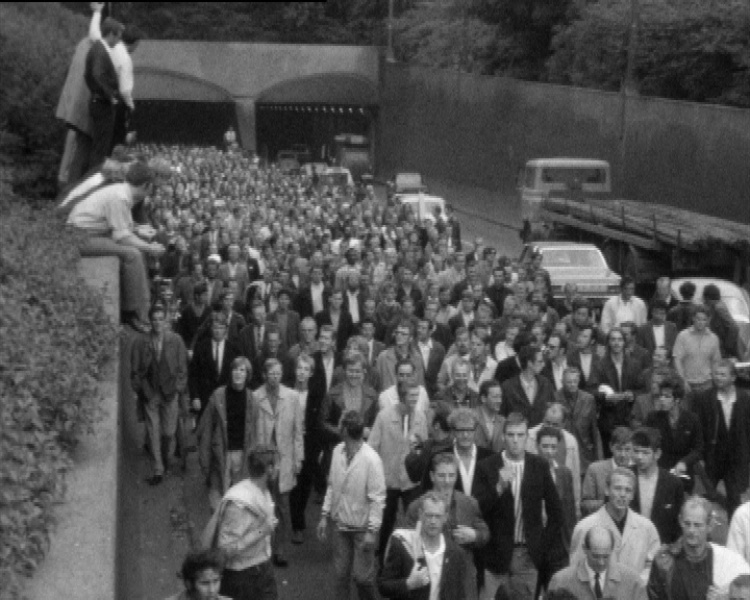 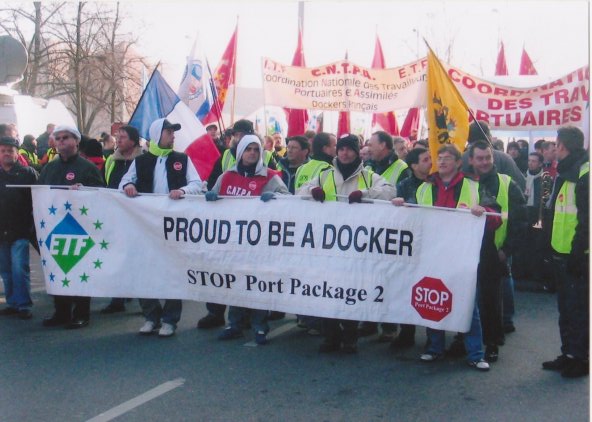 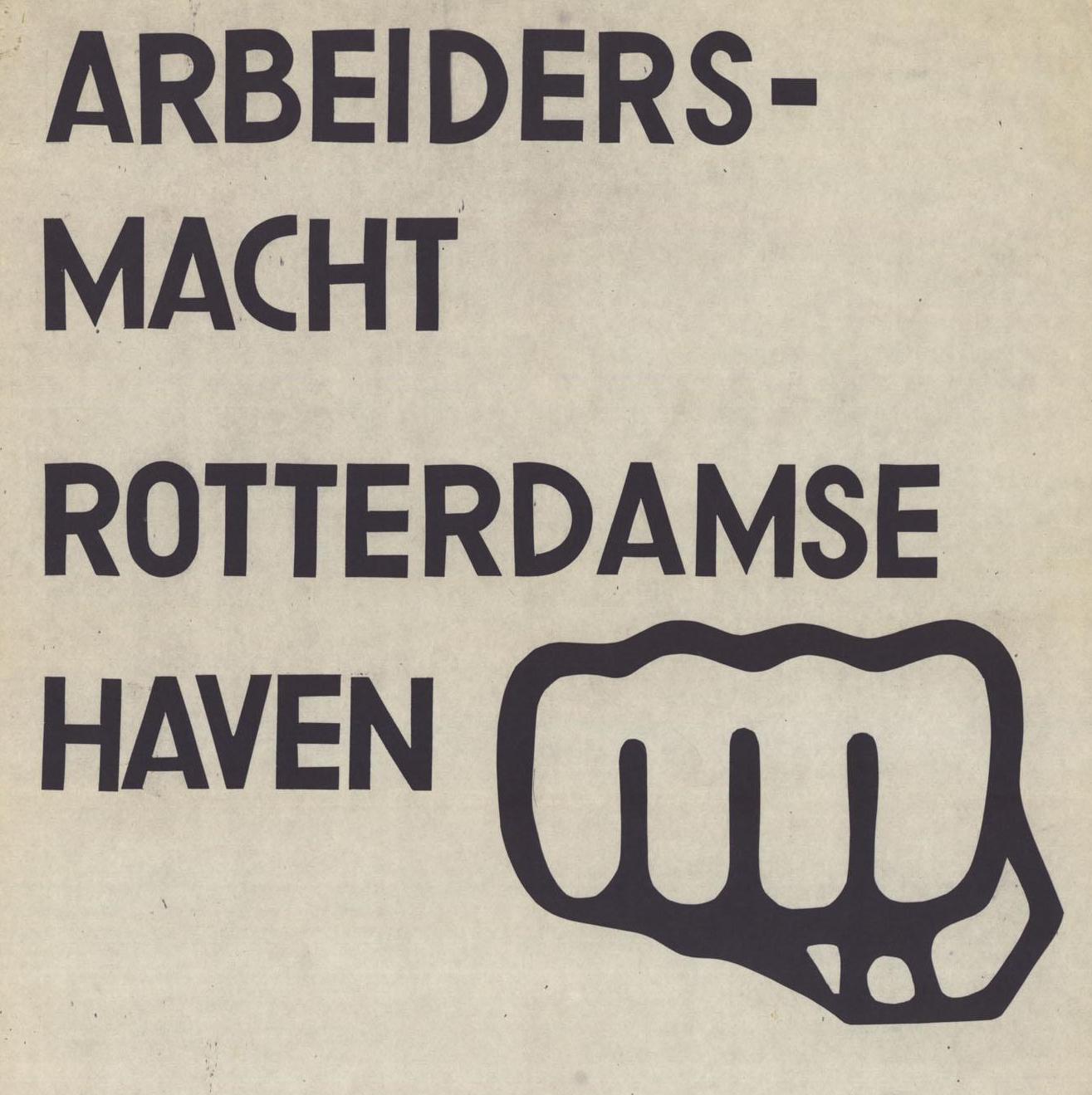 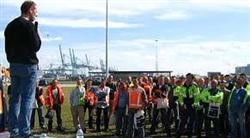 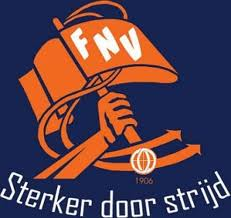 Dockworkers’ culture
Rough and casual jobs with low management control fosters independent spirits, and draws tough, combative and virile workers 
Teamwork fosters social control and strong solidarity (‘one in trouble, all in trouble’)
‘Casual frame of mind’, anti-intellectualism, anti- or apolitical views
Geen woorden maar daden, hand in hand de kameraden (Feyenoord)
Sterker door strijd (City shield of Rotterdam)
Proud to be a docker

‘Culture lag’ (conditions changed significantly, legacies of the past remain)  
Dockworkers’ culture as a ‘repertoire of collective action’ mythologized by the union and source of continuity of strike frequency in container era
Some contextual factors
Major peaks in strike volume appear in times of societal upheaval 
Importance of the port in the national economy attracts media and political attention to industrial conflict and fuels self confidence of dockworkers
Globalisation of logistic chains increases structural power of dockworkers and unions
Strategic choices of parties in industrial relations can have severe influence on strike levels
Conclusion
The end of the syndicalist undercurrent?